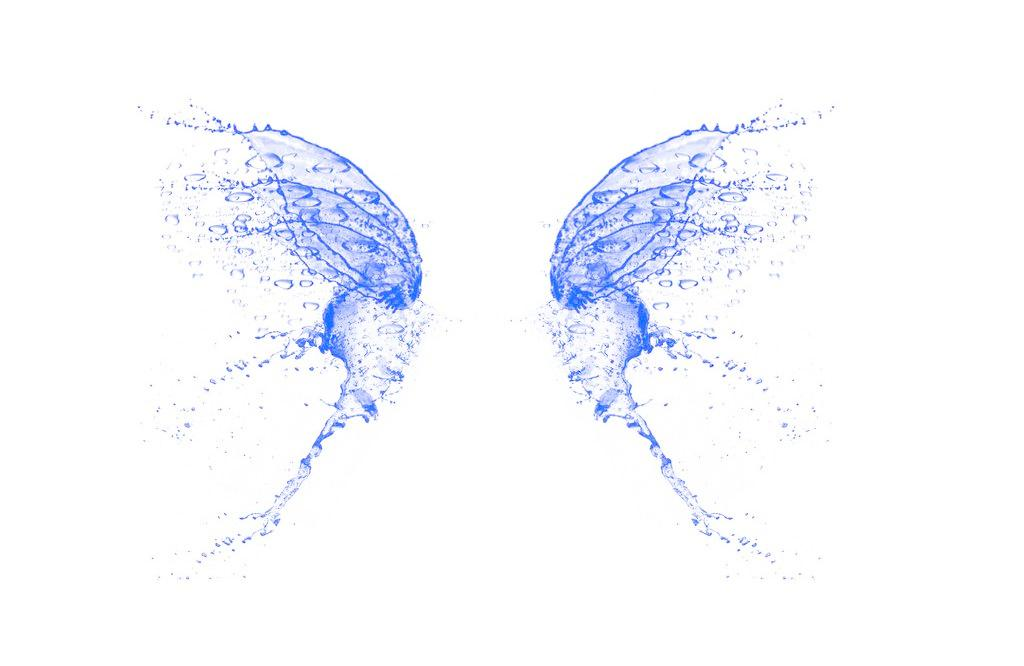 安岳县小学语文5班学习简报（第12期）
主编：易继林    2018年11月24日
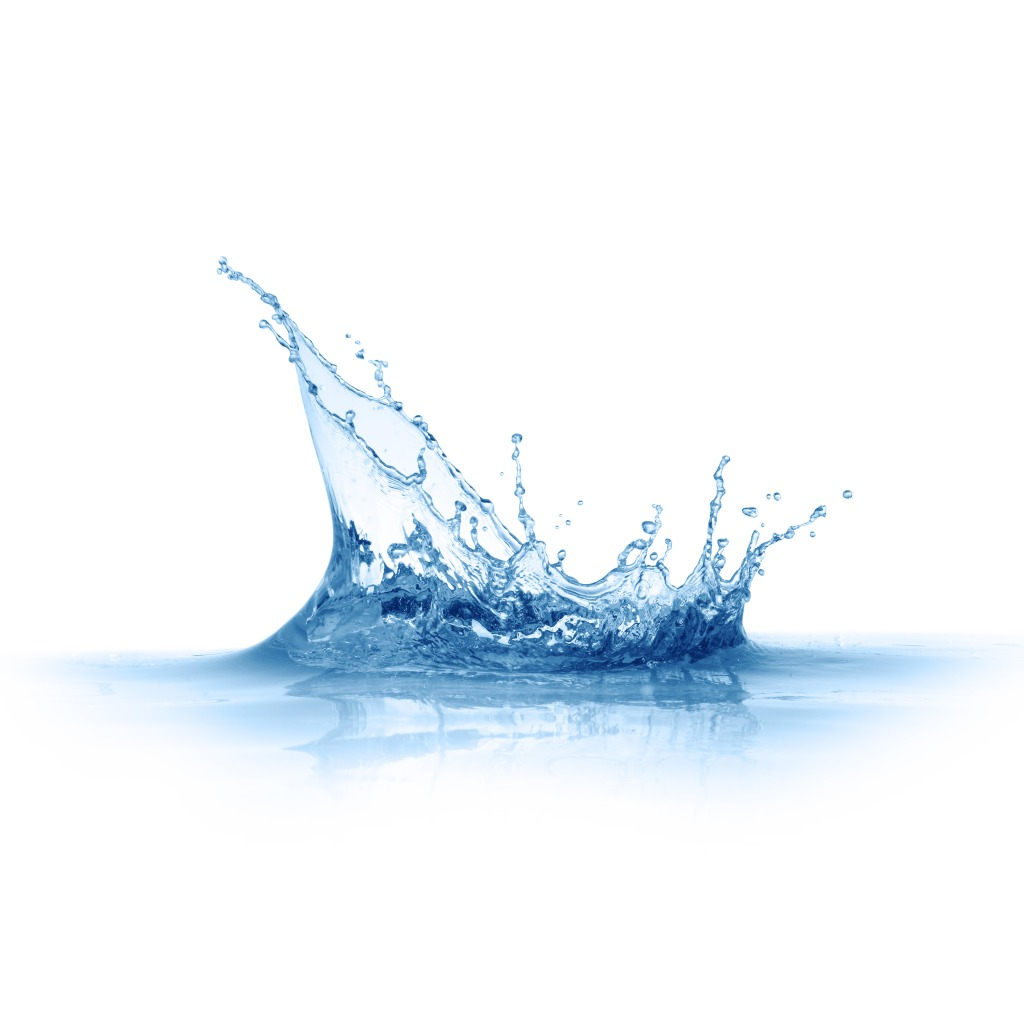 本期导读

卷首寄语     
学情通报
精彩案例
 学习日志
卷首寄语
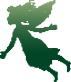 国培如一滴水，浸润大家的心灵；如一盏灯，照亮前行的路；如一棵树，促进共同成长；如一艘船，载着大家扬帆远航！
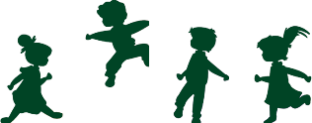 学情通报
班级信息汇总(统计时间截至2018-11-25 13:19:56)
 
学员数52 	 研修作业提交数104 	 

论坛研讨数/评论数295/983 	资源共享数/评论数172/207 	 

学习日志数/评论数243/1050   班级简报数/评论数 13/56	  

参训率(%) 100.00	    学习率(%) 100.00	合格率(%)100.00 

登陆人数 52	 学习人数 52
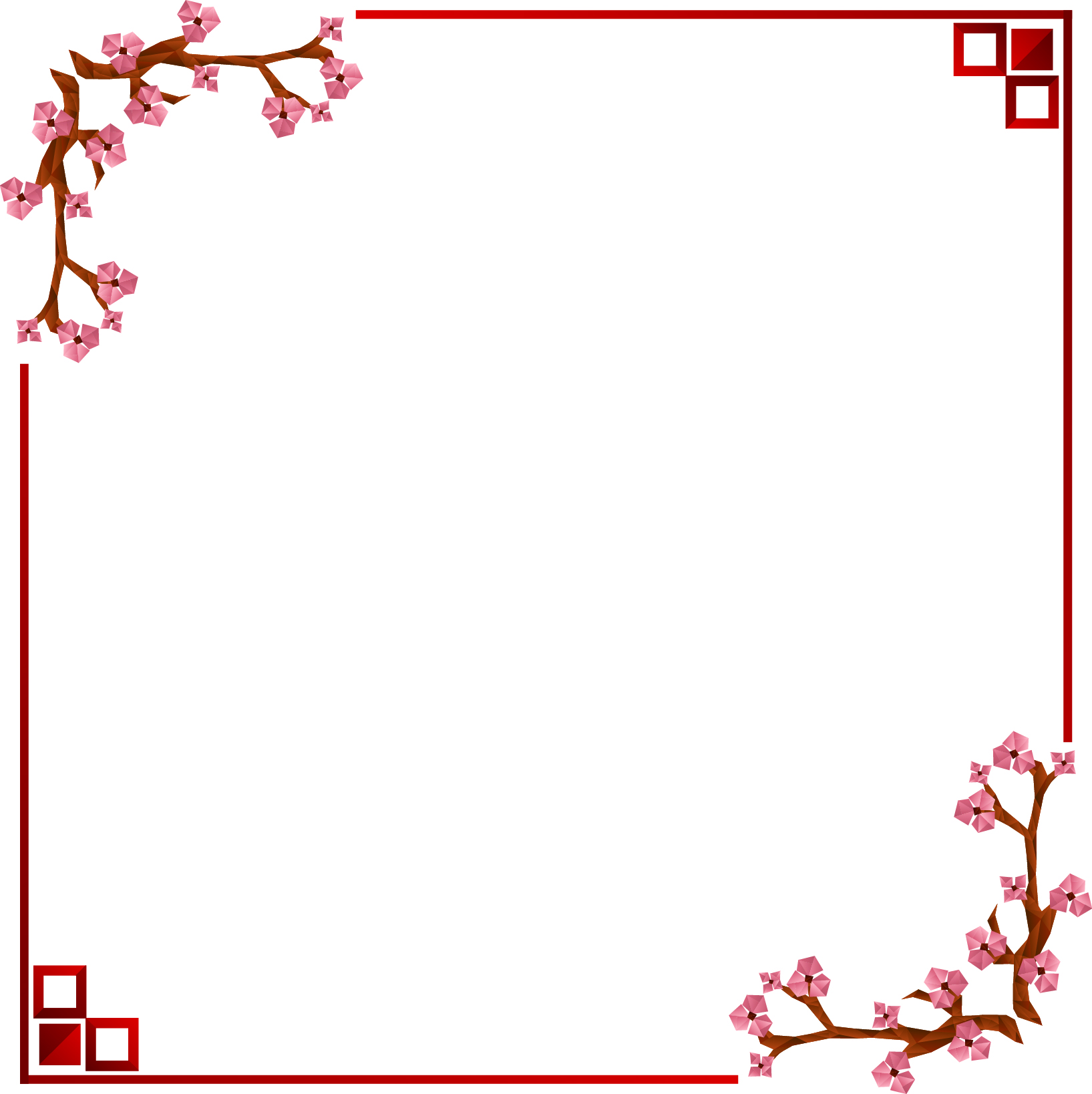 精彩案例
用责任和爱去滋养学生心灵
  发布者：王霞   	所属单位：合义乡九年义务教育学校   	发布时间：2018-08-06    
      作为一名人民教师，不仅要具有广博的知识，更要有高尚的道德。师德师风教育活动是改善教育发展环境，转变教育系统工作作风的内在要求，也是促进教育事业健康发展的有力保证。通过师德师风教育活动，我谈谈自己的几点体会：
一、责任感是师德师风的基础
   我认为，教师的责任有三个方面。一是对社会的责任，我们是在为国家为社会培养有用的人才，目前国家现代化建设正如火如荼地进行，我们就是要用自己辛勤的工作源源不断地输送人才；二是对家长对教育工作的强烈责任感是一种高尚的职业道德情感，也是爱岗敬业，热爱教育的具体体现。一个人只有当他感到自己所从事的职业对社会对人民有不可推卸的责任时，他才会全力以赴地去负责，家长把子女交给学校，交给老师，就是希望学校老师能把小孩培养成才，帮助他们学到各种知识，家长希望教师做到他们无法做到的事情；三是对学生负责，学生来到学校应该是有所求，不管他们的目的如何，他们的行为如何。在这一点上，教师就应该想方设法，帮助他们发现自己的长处，让他们在知识，做人各方面得到发展。一个教师如果没有良好的师德师风，怎么担当得了吗？我从中体会到，从事教师工作的人，一定要有强烈的责任感，因此，强烈的责任感是师德师风的基础。这是我对师德师风的一些体会。我自己要从以上各方面努力。坚持不断的学习，使自己能在不断更新的知识中汲取营养，能够把自己所学奉献给学生，更会在道德和作风方面给学生以积极的影响。
二、职业感是师德师风的前提
       社会上有许多种职业，其中教师职业最神圣最受人敬重。一个热爱教育、献身教育的教师必然对教师这一职业的重要性有深刻的认识。在这个职业中工作的人，如果没有良好的师德师风，怎么能够担当起社会的重托，怎么对学生的身心施加特定的影响的人？怎么为国家培养有用人材？有职业感的教师，他首先会把自己的职业与国家的发展、民族的振兴联系在一起。认识到自己的职业不仅仅是教书，而且是为国家培育新人。职业感让教师明确自己是一个接受社会重托、对学生身心施加特定影响的人。教师的言行对学生的思想、行为和品质具有潜移默化的影响，教师的一言一行，学生均喜欢模仿，这将给学生成长带来一生的影响。因此，教师一定要时时刻刻为学生做出好的榜样，凡要求学生要做到的，自己首先做到。坚持严于律己。教师只有形成强烈的职业感，才能发挥出人生价值，才能对社会有所贡献。因此，职业感是师德师风的前提。
三、教师强烈的事业心是师德师风的条件
      事业心来源于职业感，责任感，是一种坚定的职业信念，是把自己所从事的工作上升到伟大事业的高度来看待追求，不论遇到什么困难都坚信自己的选择。我们选择了教育事业，就要对自己的选择无怨无悔，不计名利，积极进取，努力创新。只有不断的更新自己的知识，不断提高自身素质，不断的完善自己，才能教好学生。如果自身散漫，怎能要求学生认真。要提高我们的自身素质，这要求我们年轻教师多听取学生和老教师的各种意见。并且自身不断的学习，积极学习，不断开辟新教法。尽心尽责地完成每一项教学任务，不求最好，但求更好。只有这样学生才能受到老师的影响而努力学习，不断进取。教师的事业心就是坚信自己所从事的工作是崇高的事业，因而全身心地投入，这是热爱教育的集中体现，也是做好教育工作的强大动力。一名优秀的教师对工作应该兢兢业业,埋头苦干，在具体繁杂的工作面前他们努力工作，不辞辛苦，不怕劳累，一心一意把工作做好，不达目的誓不罢休，他们对工作不断进取，随着工作情况的不断变化，新的问题不断出现，需要去研究，去克服，去摸索，特别是来之学生中的情况，找到更好的解决办法，让学生在我们的辛勤劳动工作之中，不断成长，若干年过后，一代新人走上社会，我们就会无比的欣慰。我深刻的体会到，一个教师要成为好的合格的教师必须要有强烈的事业心，这种事业心能使人有更高的境界，有更大的智慧，有更大的耐性，因此强烈的事业心是师德师风的重要条件。
    “捧着一颗心来，不带半根草去。”让我们用陶行知先生的话来激励自己吧。只有如此，相信我们的教育事业一定会如蓝天般晴朗灿烂！
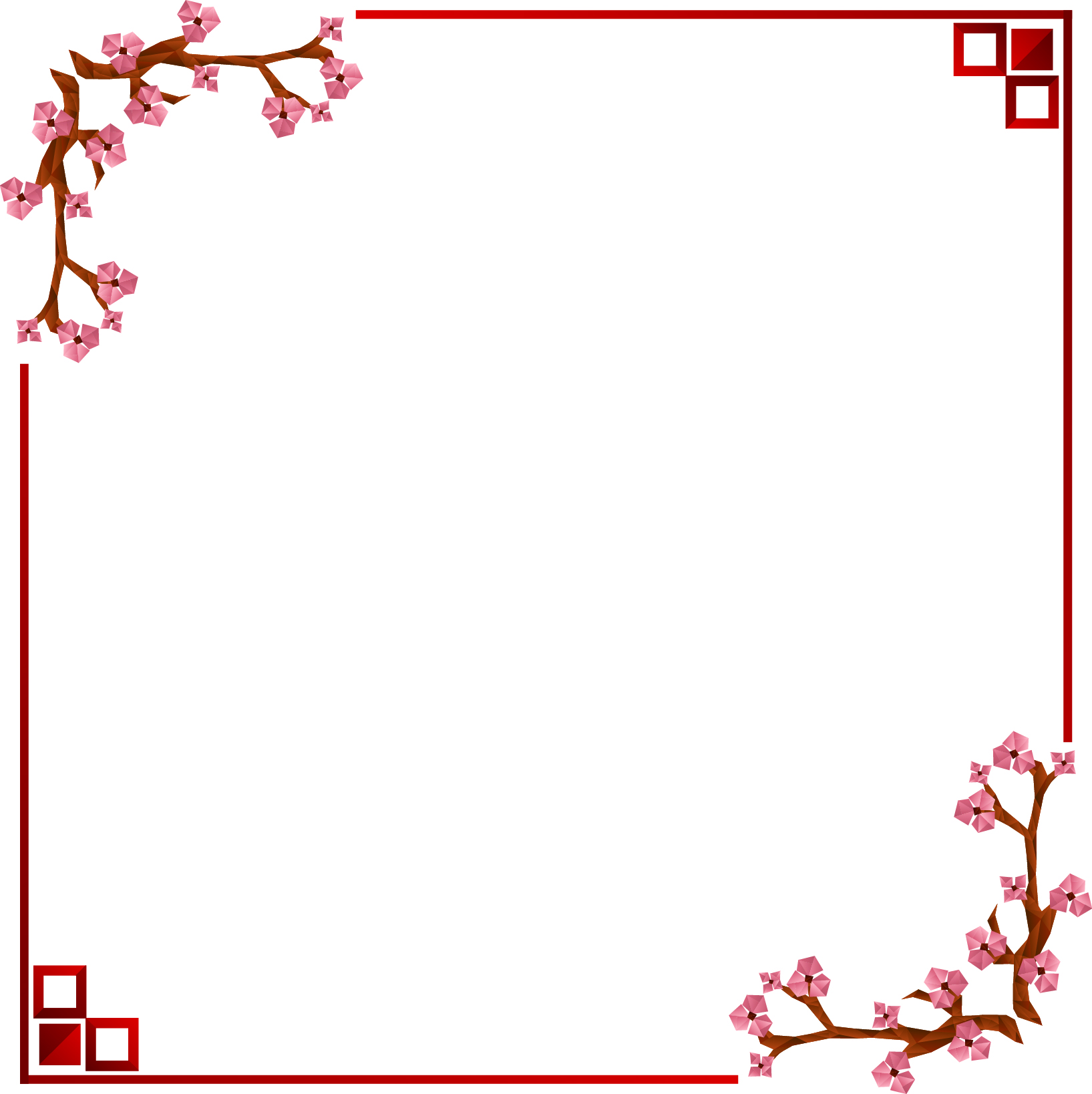 浅谈如何转化问题学生
      发布者：罗梅   	所属单位：李家镇中心小学   
       俗话说：凡是有人群的地方，都有左中右。对于一个正处在成长发育时期、由几十个学生组成的班集体就更不例外了。总会有少数学生存在这样那样的问题：有的是在思想品德上的；有的是行为习惯上的；有的是文化课学习上的；有的是缺乏心理辅导的；我们就将这些学生称为问题学生。如何对待和转化这些问题学生，则是我们班主任不可忽视的重要工作之一。要做好问题学生的转化工作，我认为：不仅需要我们班主任要有爱岗敬业、教书育人的精神，而且需要我们做许多耐心细致的思想工作，付出一定心血，来转化一个个问题生。
     一、理解他学习上存在的困难。学习是他问题的导火索。他虽然学习生活习惯不好，但比其他学生更渴望得到老师、家长、同学的尊重与爱护，因为他比学习好的学生有着更大的心理压力。我在整个谈话过程中尊重和爱护了他，才引起我们师生情感“共鸣”，使他恢复理智和自尊，从而冷静的思考自己的责任和不足。
    二、理解他所犯的错误。“人非圣贤，孰能无过”，今天我尽量地理解他的失误、宽容他，力争站在他的心里，站在其真善美那部分思想的角度提出：我们需要怎样，我们怎么做才能更好。所以，他才感到我不是在训斥他，而是在帮助他，给他改正的机会。如果我歧视他、打击他，就会诱发他的逆反心理，既降低了我的威信，把紧张的师生关系扩大开来，又不利于他改正错误。
       可见，转化问题学生并非那么容易，需要我们的真心付出与理解，一味的高压未必有成效，我们何不退而求其次，说不定会有意外的收获。
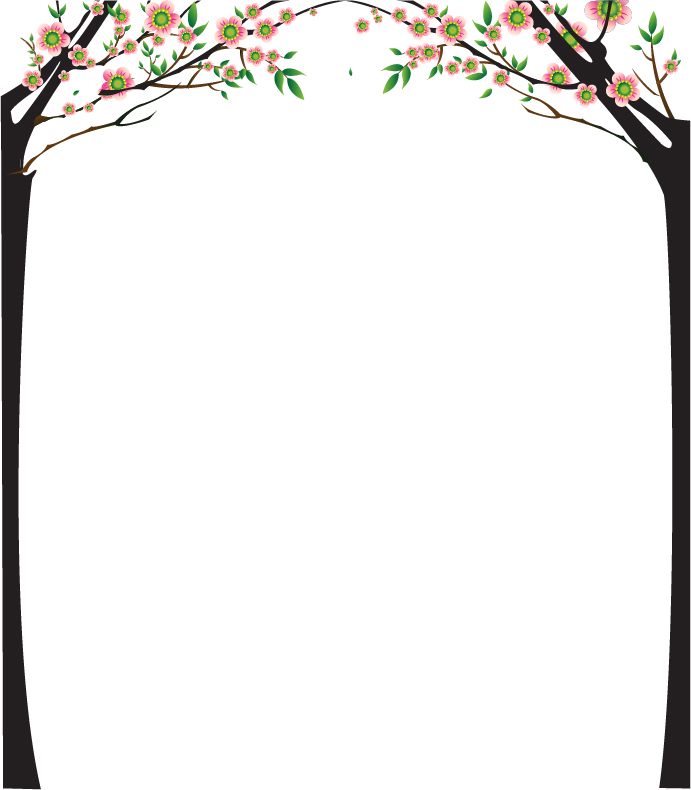 学习日志
教师在教育教学活动中怎样才能做到热爱学生呢？
           苏霍姆林斯基说过：一个好教师意味着什么？首先意味着他是这样的人，他热爱孩子，感到和孩子交往是一种乐趣，相信每个孩子都能成为一个好人，善于跟他们交朋友，关心孩子的快乐和悲伤，了解孩子的心灵，时刻不忘记自己也曾是个孩子。教师关心爱护学生，要做到：
             第一，了解和信任学生 。学生是有思想、有感情、有个性的活生生的人。从表面上看，学生之间似乎差别不大，但实际上，每名学生都有自己独特的、与众不同的一面。如果教师不了解和信任学生，就不可能有对学生真正的爱，也谈不上对他们进行有针对性的教育。为了教书育人，教师既要了解学生的过去和现在，又要了解学生成长的家庭生活环境和经常接触的各种人和事；既要了解学生表现在外的优缺点和特长，又要了解学生的内心世界，包括他们的苦恼和忧愁。只有全面了解和信任学生，根据学生特点进行教育，才会收到良好的教育效果，促使学生的个性得到充分发展。
         第二，做学生的良师益友。 随着年龄的增长，学生往往会把自己的苦恼、心事和秘密隐藏起来，不愿意对家长或老师说，只是遇到自己无法解释和解决不了的问题时才找人诉说、请教和指点。因此，一位好的教师应当主动与学生做知心朋友，倾听他们的心声，帮助他们解决实际问题，包括内心世界的苦恼与忧愁。这样，教师才会更全面、更深刻地了解学生。